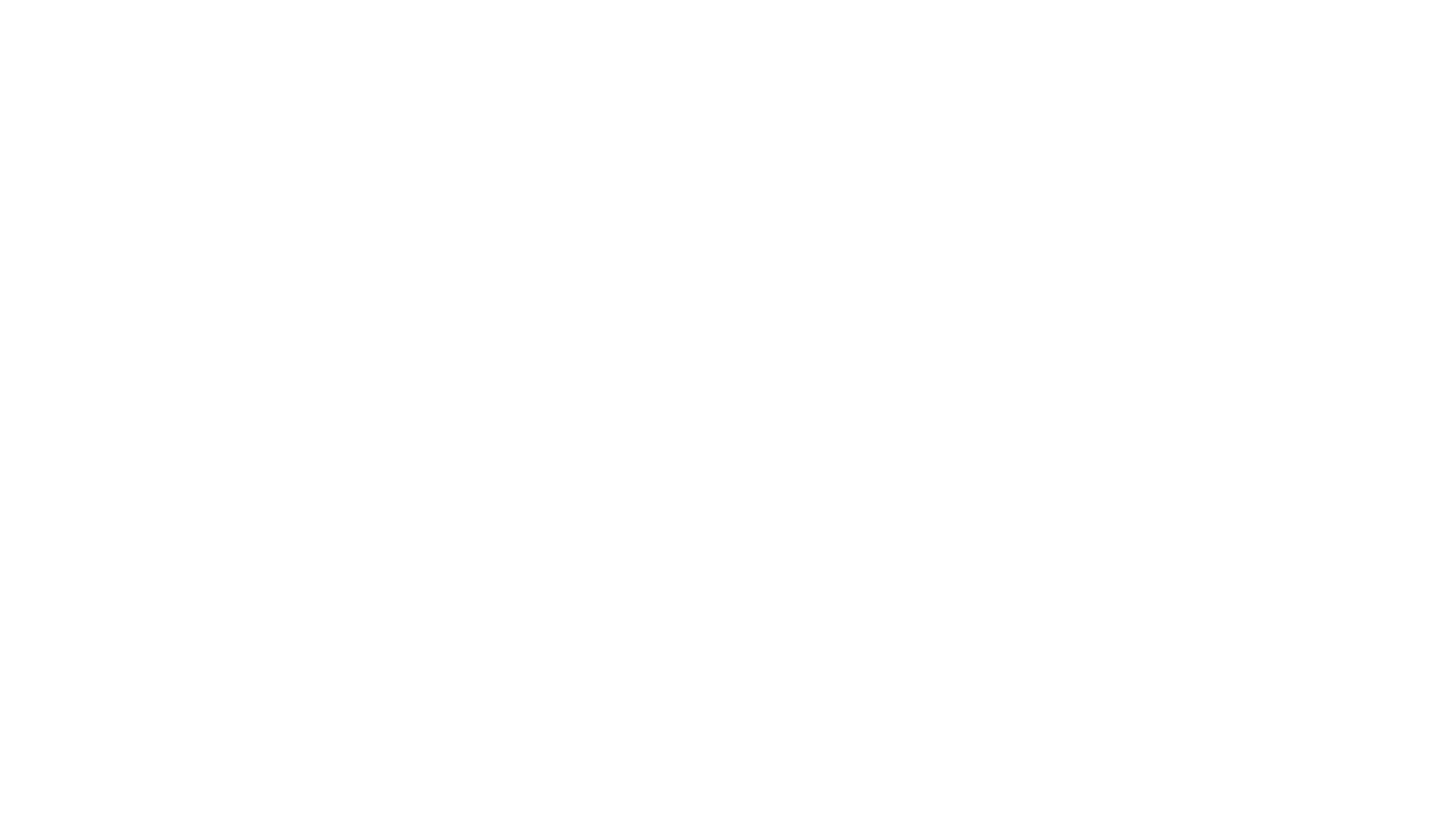 Wednesday
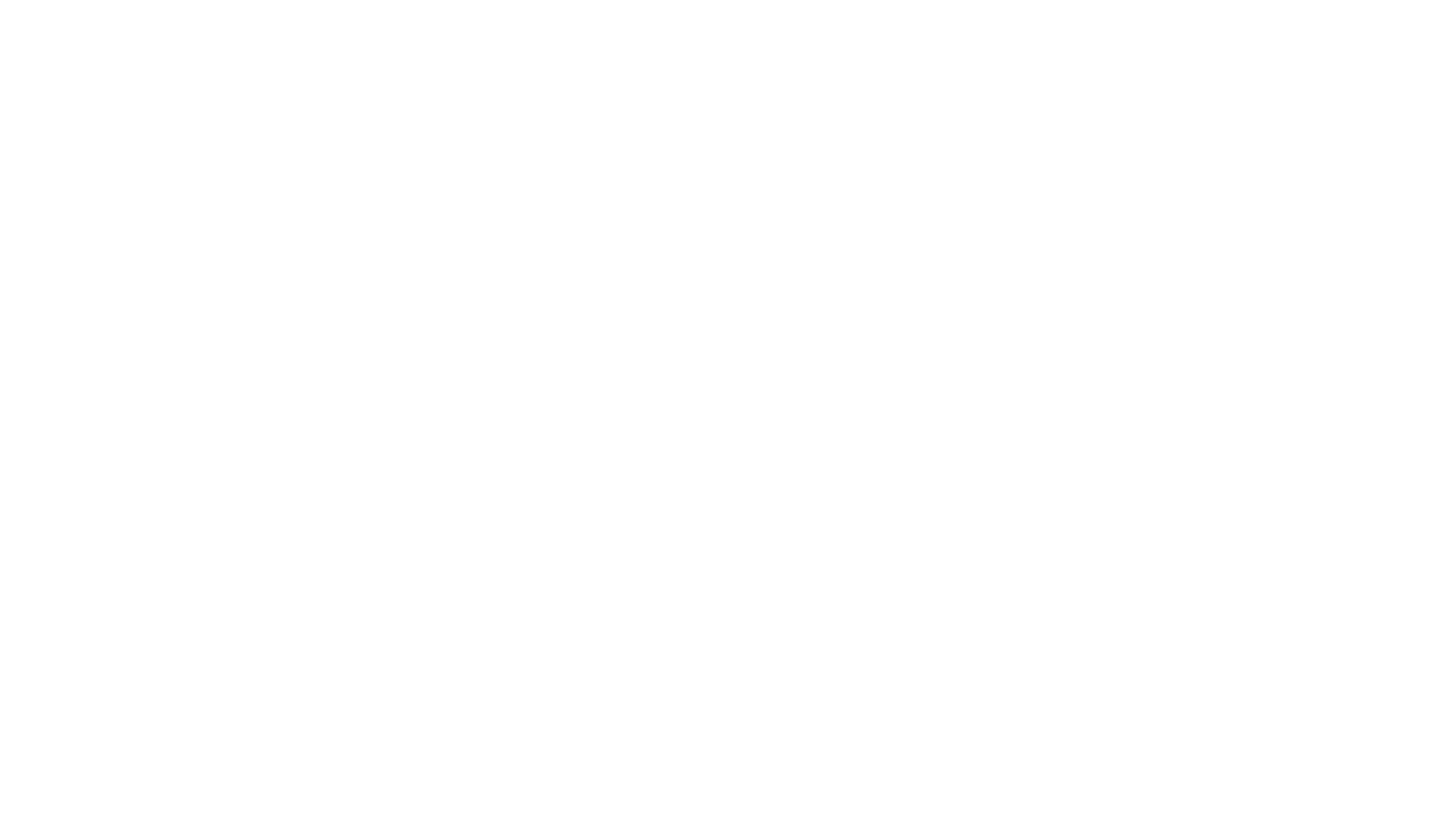 Editing and improving writing
Here is an explanation text: the water cycle.
Read through both slides carefully. You will notice that the information is correct however, there are some basic punctuation errors.
First of all, identify these basic errors and correct them.
Secondly, think about other forms of punctuation that could be used and re-structure some of the sentences so that these can be incorporated.
Punctuation Challenge
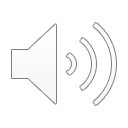 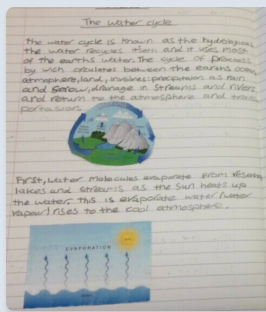 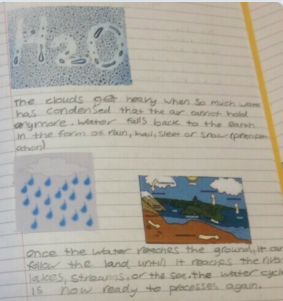 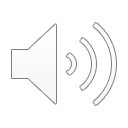